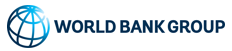 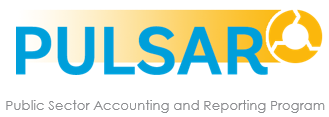 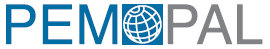 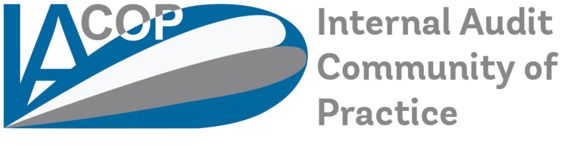 The Role of Internal Audit and Financial Reporting in Performance Budgeting
Arman Vatyan, PhD, FCCA, CPA, CGA
Governance Focal Point for Central Asia, WB;
PEMPAL Program Leader
PULSAR Program Manager
Two different models of budgetary control
1. Anglophone Model
Budgets are provided to Line Ministers who make decisions on allocations within their Departments. Ministers are accountable to Parliament for the way funds have been spent (PB or PBB implemented)
Budget request
Budget request
Ministry of Finance
Minister
Budget
Holders
Accountability
Accountability
Budgets
Budgets
Budget
allocation
Budget
allocation
Budgets
Two different models of budgetary control
2. Old Francophone Model
Budgets are provided to budget holders within Ministries who are accountable to the MoF for the legality and compliance of budget expenditure
Budget request
Budget request
Ministry of Finance
Minister
Budget
Holders
Accountability
Budgets
Budget allocation
Budgets
How public sector internal auditing evolved
PBB is one of the reform drivers
[Speaker Notes: who need help to oversee the organization]
PBB and Internal Audit
As part of PBB Implementation IA could
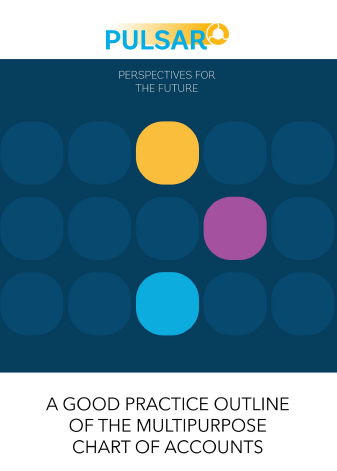 Multipurpose Chart of Accounts (MCoA)
Classifier 1 – Programs
8
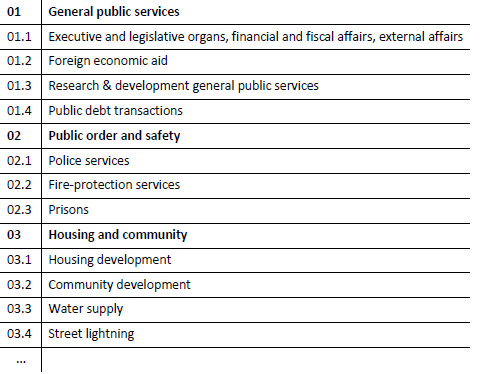 The paper is a good practice outline of the structure and function of a MCoA
It provides one solution that aims to integrate the different approaches in the design of CoA
Structure of the MCoA
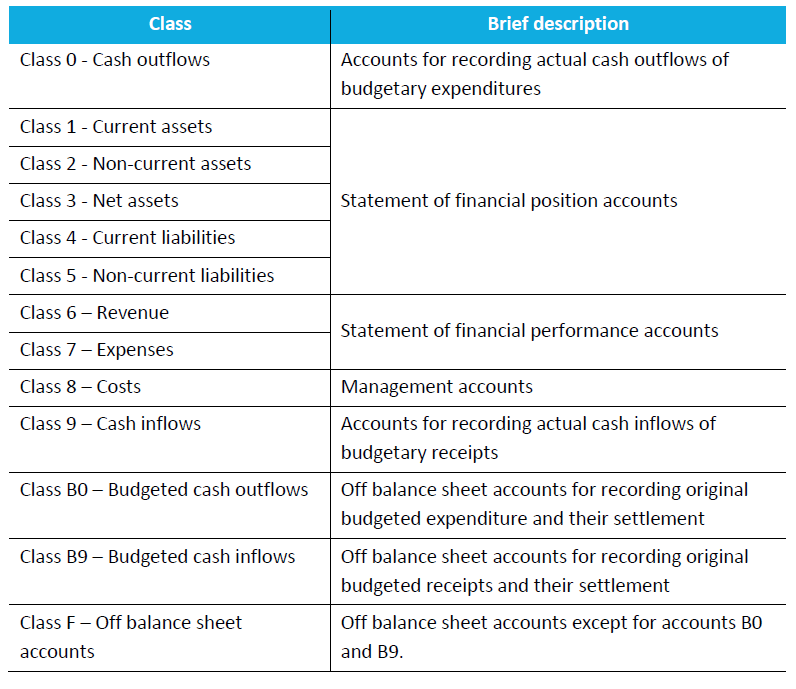 Recommended Practice Guideline (RPG) provides guidance on reporting service performance information in GPFRs
Performance Indicators
Performance objectives
Performance Reporting
Thank you